CEs participating with “Pre-plate” Processors (vended meals/catering companies)
Presented by TDA
Agenda:
TDA Staff Introduction
Overview 
The FDP Contract
The Processing Surveys
Monitoring Inventory
Questions
TDA Staff Introduction
Staff Introduction - Ordering Team:
Aditi Chaphekar –
     Phone: (512) 463-5279
     Email: aditi.Chaphekar@texasagriculture.gov

Manuel Flores –
     Phone: (512) 475-0063
     Email: manuel.flores@texasagriculture.gov

Angela Hodapp –
     Phone: (512) 463-3394
     Email: angela.Hodapp@texasagriculture.gov

Tracy Whitehead–
     Phone: (512) 463-8899
     Email: tracy.whitehead@texasagriculture.gov

Patricia LeClar, Coordinator –
     Phone: (210) 820-0288 x501
     Email: patricia.leClar@texasagriculture.gov
Staff Introduction - Inventory Team:
Glenda Wernli -
Phone: 512-463-7844
Email: glenda.wernli@texasagriculture.gov 

Matt McElhaney -
Phone: 512-475-0493
Email: matt.mcelhaney@texasagriculture.gov 

Corey DeLeon, Coordinator -
Phone: 512-475-0003
Email: corey.deleon@texasagriculture.gov
Overview
Overview:
Backhauling means the delivery of donated foods (USDA Foods) to a processor for processing from a distributing (State) or recipient agency’s (Contracting Entities, i.e.: CEs) storage facility.

CFR 250.34(b) Prohibits substitution of commingling of all  backhauled donated foods, and to require that the processor process them into end products for sale and delivery to the recipient agency that provided them.
A CEs backhauled inventory cannot be commingled with another CEs backhauled inventory, this includes Department of Defense (DoD) Fresh Fruits & Vegetables (FFV).
Overview, cont.:
CFR 250.30(a) Says that repackaging and use of donated foods in vended meals is considered processing.

Preferred Meals and Revolution Foods are vended meal/catering companies that re-package (pre-plate) USDA Foods, thus are considered “processors”.

For CEs, requests change from cases on the Annual Survey by Month for Regular (brown box) USDA Foods to pounds on the Processing Surveys for further processed USDA Foods.
Overview, cont.:
Each Program Year (PY), Pre-plate processors are approved by USDA to process a variety of USDA Foods, which is an extensive list.
These processors must reduce their list of approved USDA Foods to their most popular foods, to adequately accommodate the Entitlement commitment from participating CEs to build full truckloads.

Pre-plate processors provide CEs with a commodity calculator to forecast the number of meals needed for a new PY, which converts them to pounds.
Overview, cont.:
TDA will set up the processors in TX-UNPS, along with their reduced list of approved USDA Foods.

TDA will set up the processing surveys as “Non Coop Proc Sch” in TX-UNPS.

Due date for the initial processing surveys for the new PY is COB on or around March 1 each year.
Overview, cont.:
The DoD Fresh Fruits & Vegetables pilot program: DoD vendors can deliver produce directly to the pre-plate processors destination with-in the respective DoD zone in Texas.
CEs have the option to participate with DoD FFV as direct shipments to their site(s), but CEs must be able to handle the produce according to health codes.  

If participating with the DoD FFV pilot program, commitments to Regular (brown box) USDA Foods should not compete with produce ordered through DoD FFV.

Deadline to select DoD FFV for the new PY is COB on or around February 1 each year.
Overview, cont.:
CEs participating with the DoD FFV Pilot Program with deliveries to pre-plate processors or the regular DoD FFV program as direct deliveries can enter $1 as the Processing Reserved amount as a place holder and save in the Contracting Entities Update Information module.
This will ensure a maximum Entitlement allocation percentage from the over-all participants for this program.

Once the DoD FFV allocation is complete, CEs can then revise the Processing Reserved amount from $1 to the remaining Entitlement Available.
The FDP Contract
The FDP Contract:
Access TX-UNPS, then Log in with User Id and Password:
The FDP Contract :
Click the “Food Distribution Program” tile:
The FDP Contract, cont.:
Click the “Contracting Entities” link:
The FDP Contract, cont.:
Click the “Contract” link:
The FDP Contract, cont.:
Click the “Contract Packet” link:
The FDP Contract, cont.:
Select the new Program Year from the dropdown options, then click the “Continue” button:
The FDP Contract, cont.:
Click the “Modify” link in the Contracting Entity Information Update:
The FDP Contract, cont.:
Click “Yes” for “Do you intend to Process Raw Commodities?”, enter $1.00 (see slide 11) or all Entitlement Available for “How much Entitlement will you use for Processing?”, then select “Non Co-Op Proc Sch”:
The FDP Contract, cont.:
Select “No” for “Do you want to participate in the Farm to School Program?”, select “Yes” for “Do you want to receive DoD Fresh Fruits and Vegetables?” (see slide 11 & 12) then click the “Save” button:
The FDP Contract, cont.:
Click the “Finished” button:
The FDP Contract, cont.:
Click the “Modify” link for the Checklist:
The FDP Contract, cont.:
Complete the Department of Defense (DoD) Information Sheet (see slide 11 & 12), then click the “Save” button:
Ensure to complete and return the DoD FFV JOT form from the Eblast.

NOTE: If you commit to DoD FFV in error, please notify the Ordering as soon as possible.
The FDP Contract, cont.:
Click the “Submit for Approval” button:
The FDP Contract, cont.:
Click the “Finished” button:
The FDP Contract, cont.:
After the DoD FFV allocation (February 8)
The FDP Contract:
Access TX-UNPS, then Log in with User Id and Password:
The FDP Contract :
Click the “Food Distribution Program” tile:
The FDP Contract, cont.:
Click the “Reports” link:
The FDP Contract, cont.:
Click the “Weekly Commodity Bulletin” link:
The FDP Contract, cont.:
Select the new Program Year from the dropdown options, then click the “Create Report” button:
The FDP Contract, cont.:
EXAMPLE: The Weekly Commodity Bulletin.  See the “DoD Fresh Deduction”.  The “Entitlement Remaining” must be modified to further processing on the FDP Contract (make note of the amount):
The FDP Contract, cont.:
Scroll to bottom screen, then click the “Cancel” button:
The FDP Contract, cont.:
Click the “Contracting Entities” link:
The FDP Contract, cont.:
Click the “Contract” link:
The FDP Contract, cont.:
Click the “Contract Packet” link:
The FDP Contract, cont.:
Select the new Program Year from the dropdown options, then click the “Continue” button:
The FDP Contract, cont.:
Click the “Modify” link in the Contracting Entity Information Update:
The FDP Contract, cont.:
Enter the “Entitlement Available” amount for processing, then click the “Save” button:
The FDP Contract, cont.:
Click the “Submit for Approval” button:
The FDP Contract, cont.:
Click the “Finished” button:
The FDP Contract, cont.:
Click the “Contracting Entities” link:
The Processing Surveys
The Processing Surveys:
Click the “Surveys” link:
The Processing Surveys, cont.:
Select the new year Program Year from the drop down options, then click the “Continue” button:
The Processing Surveys, cont.:
Click the (Processing) Survey # (2871) link:
The Processing Surveys, cont.:
Enter the requested lbs as “Units to Process, select the Processor from the dropdown options:
The Processing Surveys, cont.:
Click the “Calculate Entitlement” button, view the Entitlement information at bottom of screen, then click the “Continue” button:
The Processing Surveys, cont.:
Verify the information, if correct then Click the “Submit” button:
The Processing Surveys, cont.:
Click the “Finished” button:
The Processing Surveys, cont.:
Click on the (Processing) Survey # (2870), and repeat the previous steps to commit pounds:
Monitoring Inventory
Monitoring Inventory:
USDAs 6 month inventory rule: Per USDA regulation 250.35(d), “Limitations on donated food inventories.  Inventories of donated food at processors may not be in excess of a six-month supply, based on an average amount of donated foods utilized…”

CFR 250.37(a) Processors must provide Monthly Performance Reports on a monthly basis to USDA, States, and CEs, if applicable.
Since Pre-plate processors do not subscribe to a tracking system (K12, ProcessorLink, etc…) for CEs to view inventory information, Pre-plate processors must provide reports to CEs to comply with CFR 250.37(a).

Identify Year to Date (YTD) usage and YTD End Balances from processor inventory reports.
Monitoring Inventory, cont.:
TDA has determined calculating Average Monthly Usage of further processed USDA Foods should be based on true actual usage (draw down) during a PY, which is primarily August through May (10 full months).

Calculate Average Monthly Usage = YTD Usage divided by the number of months of usage.

Calculate months of inventory on hand = YTD End Balance divided by Average Monthly Usage.
Monitoring Inventory, cont.:
Example: August through January (6 months), enough inventory through most of April of the same PY:
Monitoring Inventory, cont.:
Example: August through January (6 months), inventory to mid-March of the next PY:
TDA no longer allows CEs to carry over pounds into the next PY.  Pounds ordered in a PY must be drawn down by June 30 each PY.  Unused pounds on July 1 are considered carry over and will be swept to State Accounts each July.

USDA encourages States to encourage CEs to draw down pounds of further processed USDA Foods with-in the PY they were ordered.
Questions:
For Assistance:

Program assistance: Contact your respective Education Service Center (ESC) representative.

Technical assistance with TX-UNPS: Call the TEX-Meal hotline (877) 839-6328.

General questions: submit emails to CommodityOperations@texasagriculture.gov .
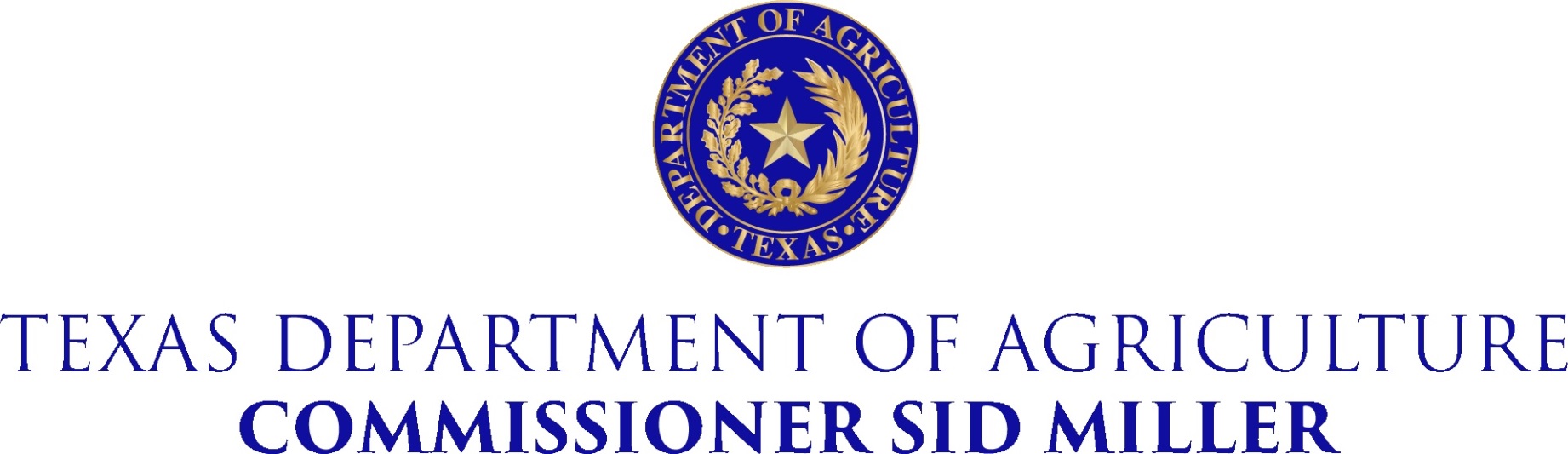 The Texas Department of Agriculture’s Food and Nutrition Division is funded by the U.S. Department of Agriculture, Food and Nutrition Service.
 
The U.S. Department of Agriculture prohibits discrimination against its customers, employees, and applicants for employment on the bases of race, color, national origin, age, disability, sex, gender identity, religion, reprisal, and where applicable, political beliefs, marital status, familial or parental status, sexual orientation, or all or part of an individual’s income is derived from any public assistance program, or protected genetic information in employment or in any program or activity conducted or funded by the Department. (Not all prohibited bases will apply to all programs and/or employment activities.)
 
If you wish to file a Civil Rights program complaint of discrimination, complete the USDA Program Discrimination Complaint Form, found online at http://www.ascr.usda.gov/complaint_filing_cust.html, or at any USDA office, or call  (866) 632-9992 to request the form. You may also write a letter containing all of the information requested in the form. Send your completed complaint form or letter to us by mail at U.S. Department of Agriculture, Director, Office of Adjudication, 1400 Independence Avenue, S.W., Washington, D.C. 20250-9410, by fax (202) 690-7442 or email at program.intake@usda.gov.
 
Individuals who are deaf, hard of hearing or have speech disabilities may contact USDA through the Federal Relay Service at (800) 877-8339; or (800) 845-6136 (Spanish).
 
USDA is an equal opportunity provider and employer.
60